أساسيات الاحتمالات
معنى الاحتــمال 
لقد تم تعريف الاحتمال بطرق عديدة غير أن أبسطها 
" هو مقياس لامكانية وقوع حدث (Event) معين " .
تعاريف
1-الحادث والتجربة والفراغ العيني: 
افترض أننا نقوم بإجراء تجربة ما كرمي زهرة النرد مثلاً ونلاحظ كل النتائج الممكنة
 وهي ظهور أحد الأوجه الستة 1 أو 2 أو 3 أو 4 أو 5 أو 6 ونفترض أننا مهتمون 
بظهور رقم فردي أي 1 أو 3 أو 5 من التجربة . وهكذا فإن عملية رمي الزهرة تسمى
 تجربة (Experiment) وظهور رقم فردي هو محل اهتمامنا يسمى حادثاً (Event) 
ومجموعة جميع الحالات الممكنة الظهور تسمى بالفراغ العيني .(Sample Space) 
ويلاحظ أن الحادث قد يكون حالة او اكثر من الفراغ العيني .
2- الحالات الممكنة (Possible Cases)  : هي الحالات أو النتائج المختلفة التي يمكن أن تظهر نتيجة لإجراء تجربة معينة ، فمثلاً عند رمي قطعةعملة تكون نتيجتها صورة أو كتابة ، وعند رمي زهرة نرد تكون نتيجتها 1 أو 2 أو 3 أو 4 أو 5 أو 6 فيقال أن عدد الحالات الممكنة 2 في حالة رمي قطعة العملة و 6 في حالة رمي زهرة النرد.
2
3-الحالات المواتية (Favorable Cases) 
هي النتائج او الحالات التي تؤدي إلى تحقيق الحادث الذي هو موضع اهتمامنا ، فإذا كان الحادث هو الحصول على رقم فردي في حالة رمي زهرة النرد فإن الحالات التي تحقق هذا الحادث هي الحصول على 1 أو 3 أو 5 ، هذه الحالات الثلاثة تسمى الحالات المواتية.
4-الحالات المتماثلة (Equally Likely Cases) 
إذا كان لدينا عدة كرات معدنية مصنوعة من مادة واحدة متجانسة في الكثافة ولها نفس الوزن والحجم وضعناها في كيس وسحبنا كرة منها بعد خلطها جيداً فإن هذه الكرات تكون حالات متماثلة أي يكون لكل منها نفس النصيب في السحب.
5-الحوادث المتنافية (Mutually Exclusive Events) 
يقال عن الحادثين A و B أنهما متنافيان إذا استحال حدوثهما معا . فمثلاً عند رمي حجر النرد لا يمكن الحصول على وجهين في وقت واحد.
3
6-الحوادث المستقلة (Independent Events)
يعتبر الحادثين A أو B حادثين مستقلين إذا كان وقوع إحداهما أو عدم وقوعه لا يؤثر في وقوع الآخر. فمثلاً عند رمي قطعة عملة واحدة مرتين متتاليتين فإن نتيجة الرمية الثانية لا تتأثر بنتيجة الأولى.
7-الحوادث الشاملة (Exhaustive Events)
تسمى الحوادث A ، B ، C ... حوادث شاملة في تجربة ما إذا كان لابد من حدوث إحداها عند إجراء التجربة.
فمثلاً عند اختيار طالب من الجامعة لمعرفة حالته ما إذا كان مدخنا أو غير مدخن تعتبر هذه الحالات حوادث شاملة لأنه لابد للفرد أن يكون له صفة واحدة من هذه الصفات. كذلك فإن الحصول على العدد 1 أو 2 أو 3 أو 4 أو 5 أو 6 عند رمي حجر النرد تعتبر حوادث شاملة لأنه لابد من حدوث إحداها.
4
الاحتمال التجريبي  (Empirical Approach) 
إذا أجريت تجربة مرات متتالية عددها N وكان عدد المرات التي يتحقق في كل منها حادث معين هو r مرة فان احتمال وقوع هذا الحادث يساوي 

Lim
N
حســاب الاحتــمـال
الاحتمال النظري (Theoretical Approach) 
يعرف أيضاً بالاحتمال الكلاسيكي ، والاحتمال النظري لحدوث حادثة ما هو نسبة عدد الحالات المواتية إلى عدد الحالات الممكنة الحدوث على فرض أن كل الحالات لها نصيب متكافيء في الحدوث.
5
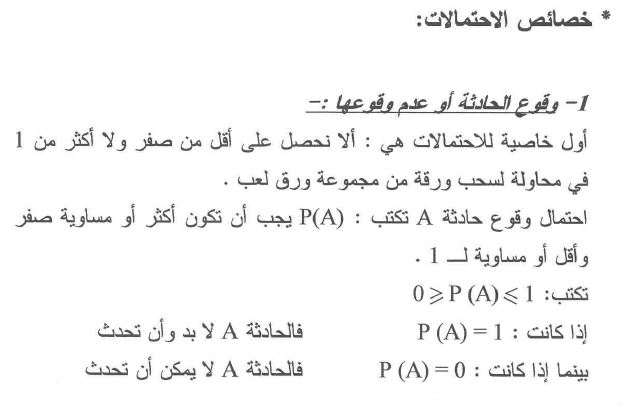 6
الشكل (1)
s
A
B
حوادث متنافية
2- خاصية الجمع :
في حالة كون الحوادث متنافية 
إذا كانت الحوادث A3 , A2 , A1 .... حوادث متنافية بمعنى أن حدوث أحـدها يـؤدي إلى استحالة حدوث أي من الحوادث الأخرى وبالتالي فإن احتمال حدوث هذه الحوادث معاً يكون معدوماً فإن 
احتمال وقوع أي حادث من الحوادث المتنافية يساوي مجموع احتمالات وقوع هذه الحوادث
فإذا كان B ، A حادثين متنافيين كما في الشكل (1)
فإن = P(A) + P(B) (B أو A) P
يرمز أيضاً لاحتمال وقوع أحد الحادثين بالرمز 
حوادث متنافية
P (AUB) = P (A) + P (B)
7
إذا كان B , A حادثين شاملين ومتنافين فإن 
P (A) + P(B) = 1
إذا كان B , A حادثين شاملين ومتنافين ومتماثلين فإن 
P (A) = P (B) = 1/2
إذا رمزنا للحادث عدم وقوع A بالرمز   فإن الحادثين A و  يكونان متنافيين وشاملين ، مثل أن يكون الشخص مدخنا أو غير مدخن
شكل (2)
s
حوادث غير متنافية
A and B
B
A
ب- في حالة كون الحوادث غير متنافية 
عند عدم اشتراط تنافي الحادثين A و B يكون المقصود بالحادث (A أو B) وقوع A على انفراد أو وقوع B على انفراد أو وقوع الحادثين A و B معا في وقت واحد كما يتضح من الشكل (2) التالي
8
الآن P (A) + P (B) تمثل مجموع الحالات المواتية للحادث A مضافاً إليها مجموع الحالات المواتية للحادث B ولكن يجب ملاحظة أن كل من الحالات المواتية للحادث A وتلك المواتية للحادث B تتضمن الحالات المواتية لوقوع A و B معاً ، وبهذا فإنه في حالة جمع P (A) و (B) P  فإننا نجمع (B و A) P مرتين ، لهذا لابد من طرح (B  و A) P مرة واحدة لنحصل على الاحتمال (B أو A) P وهذا هو : 
      (B و A) P – P (A) + P (B) =( B او A) P  
أو 
		P (AUB) = P (A) + P(B) – P (A    B)
3- ضـــرب الاحتــمالات
أن احتمال حدوث حادثين مستقلين أو أكثر معاً يساوي حاصل ضرب احتمال حدوث كل واحد من هذه الحوادث ببعضها بعضاً
إذا كان لدينا الحادثين المستقلين A و B فإن 
P(A   B) = P (A) P (B)
9
- الاحتــمال الشـرطي 
إذا كان لدينا الحادثين B , A وكان  P (B) لا يساوي الصفر فأن الاحتمال الشرطي للحادث A بشرط وقوع الحادث B يعطي بالمعادلة التالية: 
P (A/B) = P 

أي أن الاحتمال الشرطي للحادث A بشرط وقوع الحادث B يساوي حاصل قسمة الاحتمال المركب لـ B , A على احتمال الحادث B
من الاحتمال الشرطي أعلاه يمكننا أن نستنتج الاحتمال المركب P(A   B)
         P (A   B) = P (A) P (B/A)
	          = P (B) P (A/B)
ويمكننا أن نعمم هذه الصيغة لأكثر من حادثين ففي حالة 3 حوادث تكون 
		P (A    B   C) = P (A) P (B/A) P (C/AB)
الاحتــمال الشرطي  Conditional Probability
10
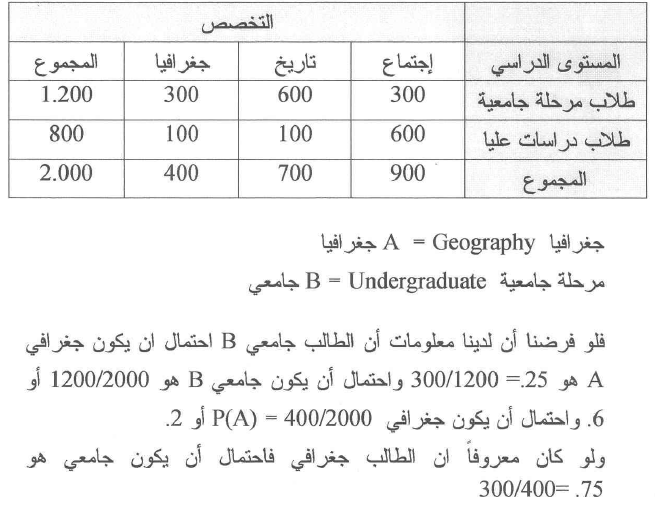 11
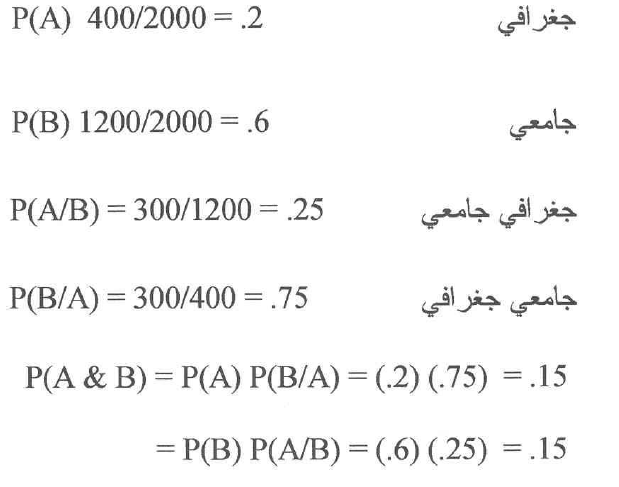 12
مثال1: اذا كان احتمال ان يكون شخص مصاب بمرض معين هو 0.6  . فماحتمال ان يكون غير مصاب  بالمرض 

مثال 2: اذا كان احتمال نجاح محمد هو 0.3   واحتمال نجاح  أحمد هو 0.4  واحتمال نجاحهما معاً هو 0.5  ما احتمال نجاح احداهما ؟


مثال 3: احتمال ان تفوز الشركة بعقد هو 0.4 واحتمال ان تفوز بعقد ثاني هو 0.3  . واحتمال أن تفوز يهما معاً هو .005 هل الحدثان مستقلان؟
13
مثال: باحث اجتماعي مهتم في نوع اليد التي يستخدمها الطفل للكتابه ( يمني- يسري ) وهل لها علاقه بدرجة اختبار الذكي (IQ) حيث اخذ عينة من طلاب المدارس مكونه من 2000 شخص  موزعه بالجدول التالي
احتمال ان الطالب يكون من مجموعة الذين حصلوا علي درجة عاليه في الاختبار هو  
P(A)= 200/20000=0.1

احتمال الطلاب يكون من مجموعة الطلاب الذين حصلوا علي درجة علبيه اذا علم ان ان الطلاب يكتب بيده اليسري  هو 
  P(A/B)=  10/100=0.1
14
لاحظ ان        P(A /B) =P(A)

وكذلك لاحظ  P(A   B)=P(A) P(B) 
P(A)= 200/2000=0.1
P(B)=100/2000=0.05
P(A    B)= 10/2000

اذا  P(A) P(B)=0.1*.05 =0.005= P(A   B)
مما يعني انه ليس هناك علاقه بين الدرجة العالية في الاختبار ونوعية اليد التي تستخدم للكتابة
15
التوزيعات الاحتمالية المتقطعة
16
2- قانونه
في حالة تجربة معينة نتيجتها وقوع حادث ما أو عدم وقوعه وكان احتمال وقوع هذا الحادث (P) واحتمال عدم وقوعه (1-P) وكررنا هذه التجربة (n) مرة فإن احتمال وقوع هذا الحادث في (r ) مرة حيث (
                  ) يكون =


وهذا ما يعرف باسم القانون الاحتمالي ثنائي الحدين وكما ذكرنا فهو يستخدم في الحالات المستقلة ذات الاحتمال الثابت، فاحتمال وقوع الصورة أو عدم وقوعها ثابت في كل رمية =
اولا: توزيع  ذي الحدين (binomial distribution ):

1- شروط استخدامه:
يستخدام ذي الحدين  اذا توفرت الشروط التالية :
1- يوجد نتاتجين للتجربة ( نجاح –فشل)
2-  نتيجة الاحتمال ثابته في كل مررة نجري التجربة  تحت نفس الظروف .
3- ان تكون كل تجربة مستقلة عن الذي قبلها وبعدها ونحصل علي نفس نتيجة الاحتمال.
17
مثال1: أذا كان احتمال الاصابة بمرض معين هو 0.3  . ماحتمال ان يكون هناك اثنان مصابين من عينة عشوائية تتكون من خمس اشخاص  تم اخذها من المجتمع ؟

الحل
dbinom(2,5,.3)
18
مثال 2 / احتمال الحصول على 4 صورة من ستة رميات لعملة غير متحيزة 

الحل
BINOMDIST(4;6;0.5;FALSE),                  dbinom(4,6,.5)
19
مثال 3 / اذا كان احتمال الاصابة بمرض معين هو 0.2  وتم اختبار 6 اشخاص للتاكد من وجود المرض فما احتمال ان يكون  شخصين مصابين علي الاكثر؟

الحل
dbinom(0,6,.2)+dbinom(1,6,.2)+dbinom(2,6,.2) or    pbinom(2,6,.2)
20
ملاحضة:
الوسط الحسابي لتوزيع ذي الحدين (     )= np  
تباين ذي الحدين (   ) = n* P*(1-P) 

مثال 3: ايجاد الوسط والتباين للمثال السابق
21
تمرين/ اذا كان احتمال الاصابة بمرض معين هو 0.1  وتم اختبار 8 اشخاص للتاكد من وجود المرض فما احتمال ان يكون  3 أشخاص مصابين ؟ أوجد الوسط الحسابي والتباين والانحراف المعياري للتوزيع
22
تمرين/ اذا كان احتمال الاصابة بمرض معين هو 0.2  وتم اختبار 6 اشخاص للتاكد من وجود المرض فما احتمال ان يكون   شخص مصاب من نفس المجتمع ؟ أوجد الوسط الحسابي والتباين والانحراف المعياري للتوزيع
23
ثانيآ : توزيع بواسون  Poisson Distribution
 
 فى الحياة العملية احيانآ ما نقابل بعض الظواهر التى ينطبق عليها شروط توزيع ذى الحدين و لكن هذة الحوادث تكون نادرة الوقوع و هذا يعنى أن احتمال النجاح يكون صغير جدآ يقترب من الصفر و علية فأنة يمكن القول أن 
  حيث   هى مقدار ثابت و بذلك يكون احتمال الفشل كبير أى أنة يقترب من الواحد. و لكى نراقب بعض حالات النجاح فأننا سنجد أن n  سوف تكون كبيرة جدآ فمثلآ لو اردنا حساب احتمال خروج القطار من على الشريط المحفصى لة  " القضبان" فأننا سنقوم بمراقبة القطارات او عدد كبير جدآ منها و نحسب عدد مرات 
خروج القطار من على الشريط أى حالات النجاح (التى حققت فيها الحادثة) حتى نستطيع أن نحسب الاحتمال.
 
و بذلك تكون شروط هذا التوزيع كالآتى:ــ
 
1ــ أن تكون احتمال النجاح ثابت و كذلك احتمال الفشل فى كل محاولة و يرمز لهما بالرمز q, p على المتوالى.
2ــ أن يكون احتمال النجاح صغيرآ و يقترب من الصفر و احتمال الفشل يقترب من الواحد الصحيح.
3ــ أن تكون عدد المحاولات كبيرآ جدآ حيث أن                              مقدار ثابت.
24
و يعتبر توزيع بواسون من التوزيعات الاحتمالية المتقطعة التى تاخذ متغيرات عشوائية منقطعة لها الشروط
السابقة. و سمى هذا التوزيع بهذا الأسم نسبة الى أحد مكتشـــفة و هو بواسون و يعتبر من اهم التوزيعات فى السائل المتعلقة بالمكالمات التليفونية و حركة المرور، بعض الظواهر النادرة مثل الزلزال، و الحرائق، الحوادث على أحدى الطرق، عدد الاخطاء المطبعية فى صفحة ما من كتاب و غير ذلك. و دالة كثافة الاحتمال لتوزيع
بواسون هى :ــ
خلاف  ذلك
حيث  e = 2.718        تمثل مقدار ثابت.
25
مثال :ــ اذا كانت نسبة الوحدات المعيبة فى انتاج نوع من اللمبات الكهربائية هى 0.02  وان عدد الوحدات المعيبة يتبع توزيع بواســـون. نفرض أننا سحبنا عنية عشوائية من عشرة لمبات. المطلوب
1ــ ايجاد التوزيع الاحتمالى لهذا المتغير.
2ــ احتمال الحصول على لمبة واحدة معيبة.
3ــ احتمال الحصول على لمبة معيبة على الاكثر.
 
الحل :ــ
و حيث أن X يتبع توزيع بواســون اذا  دالة كثافة الاحتمال هى
26
2ــ احتمال الحصول على وحدة لمبة معيبة:
POISSON(1;0.2;FALSE), dpois(1,.2)
3ــ احتمال الحصول على وحدة معيبة على الاكثر
ppois(1,.2)
27
ملاحضة:
الوسط الحسابي لتوزيع بواسون (     )=
تباين ذي الحدين  (      )=

مثال 3: ايجاد الوسط والتباين للمثال السابق
28
تمرين/ اذا كان احتمال الاصابة بمرض معين هو 0.01  وتم اختبار 100 اشخاص للتاكد من وجود المرض فما احتمال ان يكون  4 أشخاص مصابين ؟ أوجد الوسط الحسابي والتباين والانحراف المعياري للتوزيع
29
المتغير العشوائي يمكن أن يكون متقطعا DISCRETE  أو متصلاً CONTINOUNS 

المتغير المتقطع:
هو المتغير العشوائي الذي يأخذ قيمة من قيم الأعداد الصحيحة مثل 1 ، 2 ، 3 ، ...
أمثلة على المتغير المتقطع : 
عدد أفراد الأسرة في عينة إحصائية مكونه من عده أسر 
عدد الأهداف المسجلة لفريق رياضي خلال الدورى العام 
عدد السيارات المباعه في الشهر لإحدى شركات السيارات ... الخ
المتغيرات العشوائية والتوزيعات الاحتمالية
- المتغير العشوائي
 هو المتغير الذي يتم الحصول على قيمته نتيجة لتجربه عشوائية
30
التوزيـــعات الاحتماليــة المتقطعـةDiscrete Probability Distributions
إذا رمينا زهره نرد فإنه يمكننا ان نمثل النتائج الممكنة واحتمالات كل منها بالجدول التالي:
المتغير المتصل: 
هو المتغير العشوائي الذي يأخذ أي قيمة داخل مدى معين مثل مقاييس الطول والوزن والزمن والقيمة.

أمثلة على المتغير المتصل: 
المبيعات الشهرية من الحليب لإحدى مؤسسات الألبان .
أطوال طلبة الجامعة . 
أوزان طلاب الصف الأول الابتدائي في إحدى المدارس.
أثمان البرميل الواحد للنفط الكويتي خلال السنة الأخيرة ... الخ.
31
وإذا رمينا زهرتي نرد وكنا مهتمين بمجموع وجهي الزهر 
فانه يمكننا أن نمثل النتائج الممكنة واحتمال كل منها بالجدول التالي:
هذا الجدول الذي يتضمن قيم المتغير الشعوائي والاحتمالات المناظرة لها يسمى بالتوزيع الاحتمالي 
للمتغير العشوائي المتقطع ، وهكذا فإن :
التوزيع الاحتمالي لمجموعة القيم المتقطعة التي يأخذها متغير عشوائي متقطع هو الجدول أو القائمة التي تتضمن جميع القيم الممكنة لهذا المتغير مع الاحتمال الخاص بكل منها.
32
تمرين: أوجد قيمة K التي تجعل الجدول التالي يمثل دالة إحصائية:
تمرين: هل الجدول التالي يمثل دالة إحصائية:
تمرين: هل الجدول التالي يمثل دالة إحصائية:
33
تمرين: هل الجدول التالي يمثل دالة إحصائية:
تمرين: هل الجدول التالي يمثل دالة إحصائية:
34
الإجابات 
ج1: K=.4
ج2:  لا
ج3: لا
ج4: لا
ج5:نعم
35